Developing local definitions for the THRIVE Framework needs based groupings
Workshop purpose
This workshop has been developed to support local understanding and ownership of the five THRIVE Framework needs based groupings. 
The workshop is best suited to a cross sector event that includes representation from health, education, social care and the voluntary sector, with attendees seated around 5 tables.
Once the workshop has been completed you will have developed local cross sector definitions for each of the needs based groupings that will support a whole system shared language and the local implementation of the THRIVE Framework.

Resources
Laptop, projector and speakers
5 pages of flipchart paper – one for each of the THRIVE Framework needs based groupings
Flipchart pens
7 minute briefings
Spare flipchart paper
Getting Advice and Signposting
Getting Help
Thriving
Getting Risk Support
Getting More Help
Local definitions of needs based groupings
Key learning from the National i-THRIVE Programme: 
The importance of the need for local ownership of definitions for each of the needs based groupings 
How would you explain the different needs based groupings so that it is understandable for children, young people, parents/carers, and the cross sector children’s workforce?
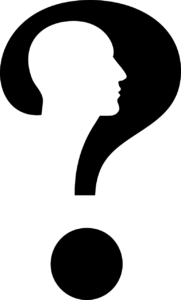 Group Workshop 1 (35 mins)
With your cross sector table spend 7 minutes per grouping to develop an explanation/statement that is understandable for children, young people, parents/carers, and the cross sector children’s workforce. 
Use the relevant 7 minute briefing to support your discussion
The first definition is the hardest but it does get easier 
A common language that can be understood by all is key
Once the 7 minutes is up pass your needs based grouping clockwise for the next table to complete and start the timer again. Repeat until all tables have completed a definition for each of the needs based groupings.
Here is link to a helpful timer.
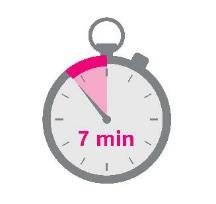 Tea, Coffee and Networking
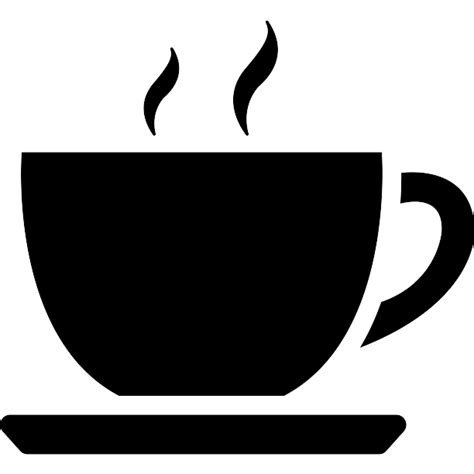 Review and finalise each local definition: 
Group Workshop 2 (15 mins)
With your table spend 7 minutes summarising all of the explanations/statements of the last needs based grouping you worked on.
In turn, feedback your summary definition to the room.
Thriving:
Getting Risk Support:
Getting Help:
Getting More Help:
Getting Advice and Signposting:
Next Steps
Consult with children, young people, parents and carers about the local definitions of the THRIVE needs based groupings produced through this workshop.
Refine the local definitions accordingly and share with the children’s workforce.